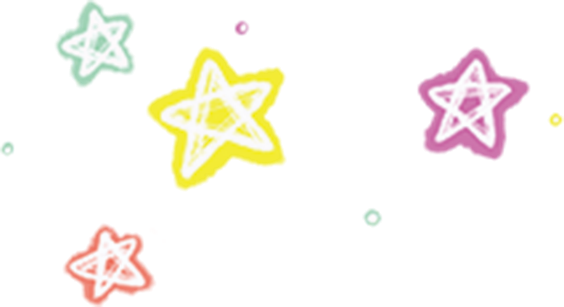 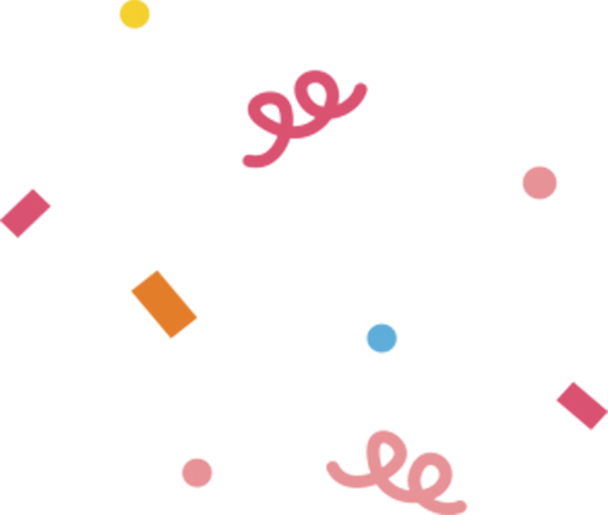 Chào mừng các em đến với tiết học
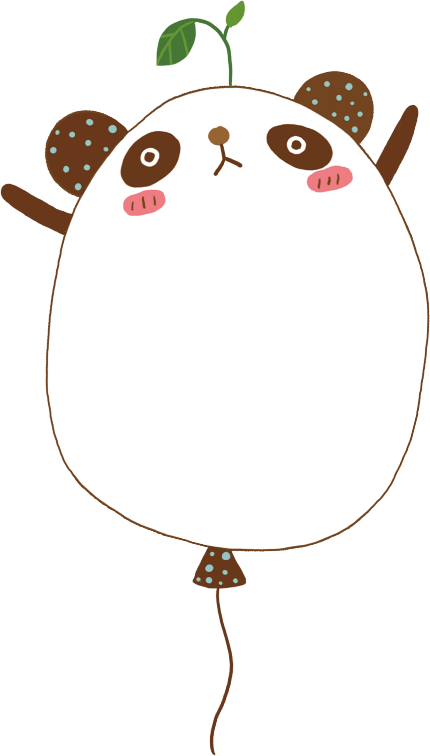 Đạo đức
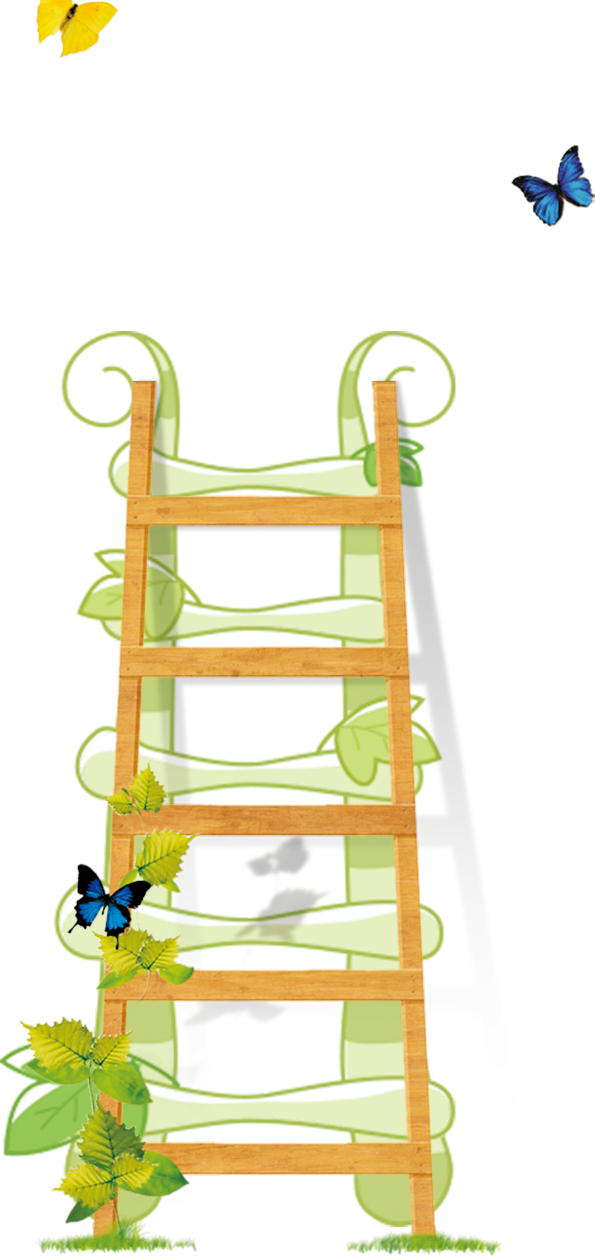 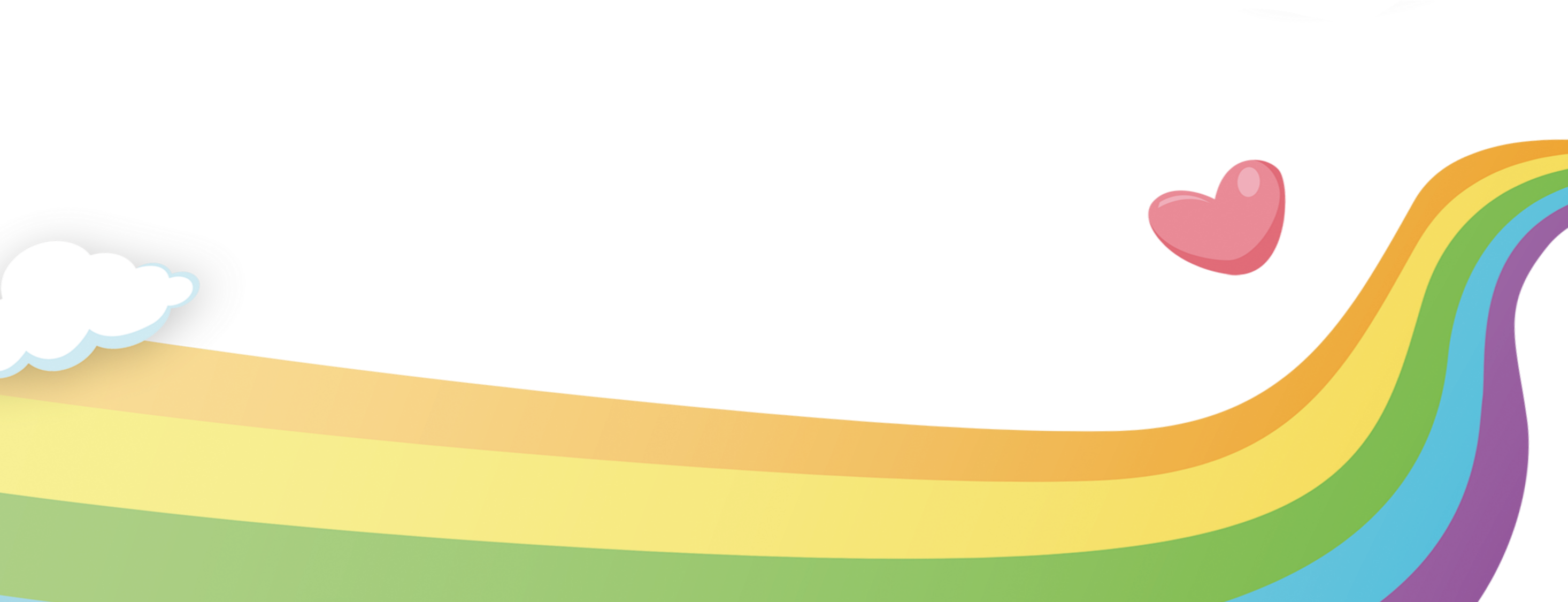 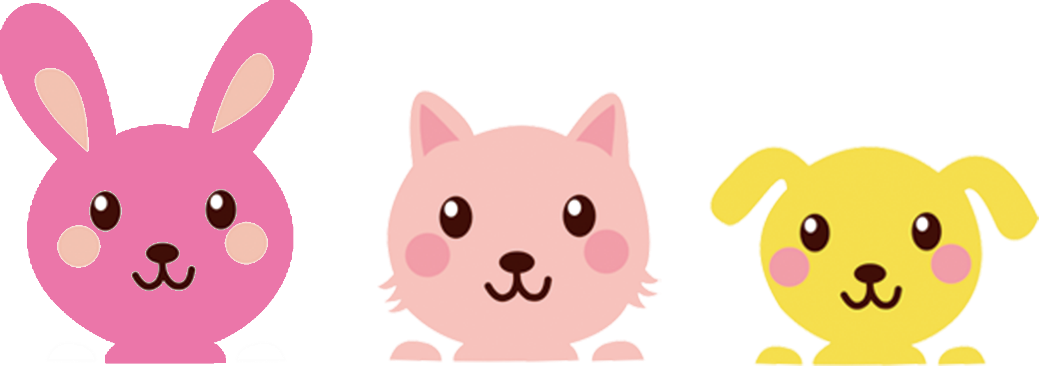 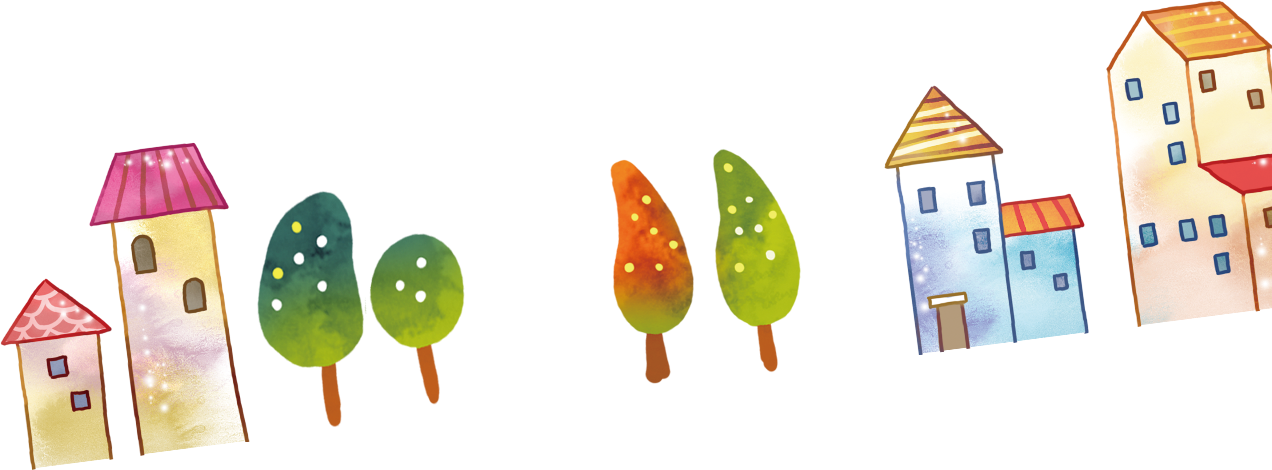 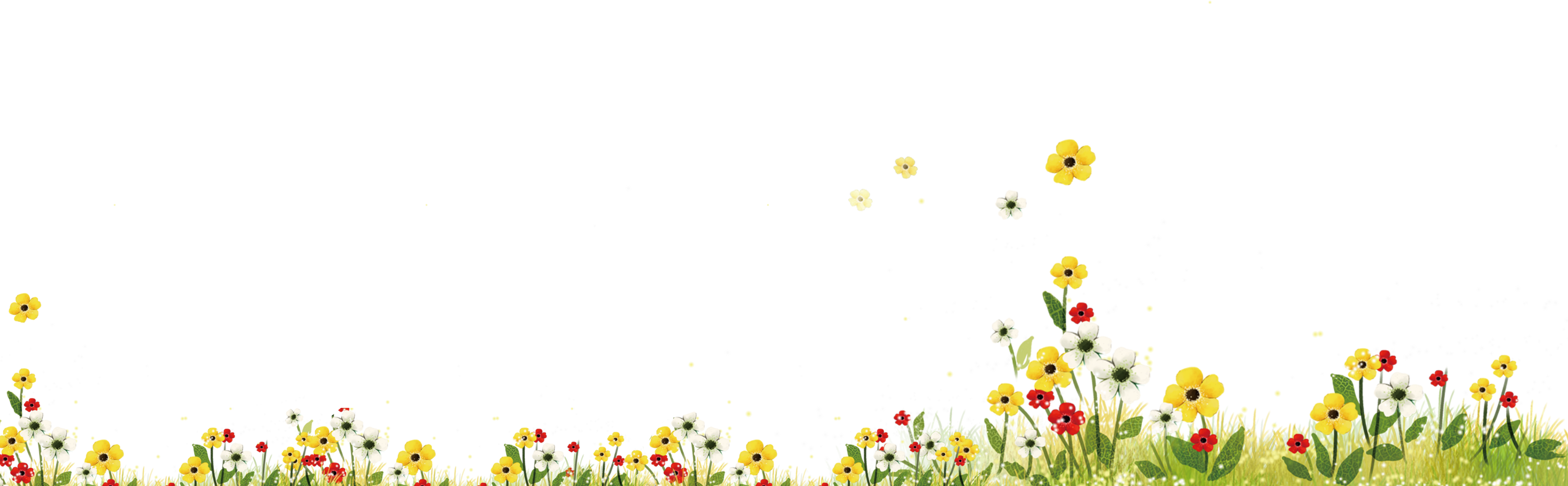 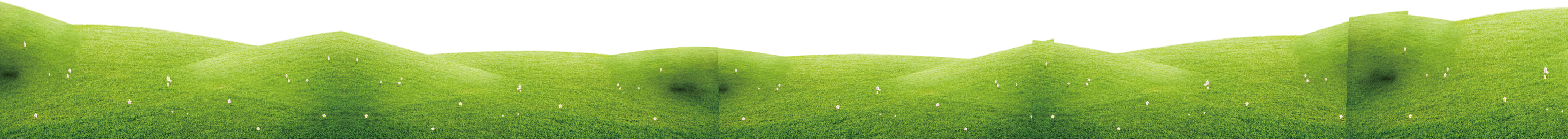 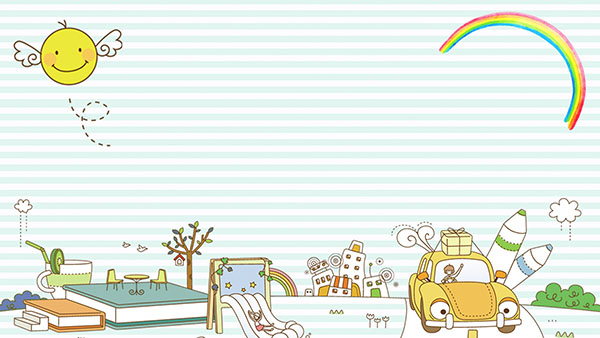 Bài 13. Tìm kiếm sự hỗ trợ khi ở nơi công cộng
(S: 59)
MỤC TIÊU
Nêu được một số tình huống cần tìm kiếm sự hỗ trợ ở nơi công cộng.
Nêu được vì sao phải tìm kiếm sự hỗ trợ khi ở nơi công cộng.
Thực hiện được việc tìm kiếm sự hỗ trợ ở nơi công cộng.
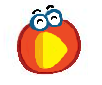 KHỞI ĐỘNG
Kể về một lần em gặp khó khăn ở nơi công cộng. Khi đó, em đã làm gì?
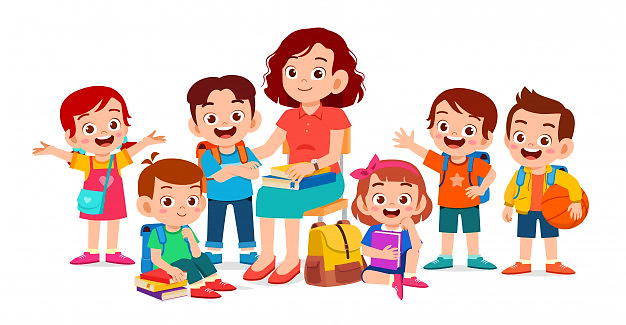 1
Quan sát tranh và trả lời câu hỏi:
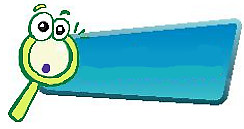 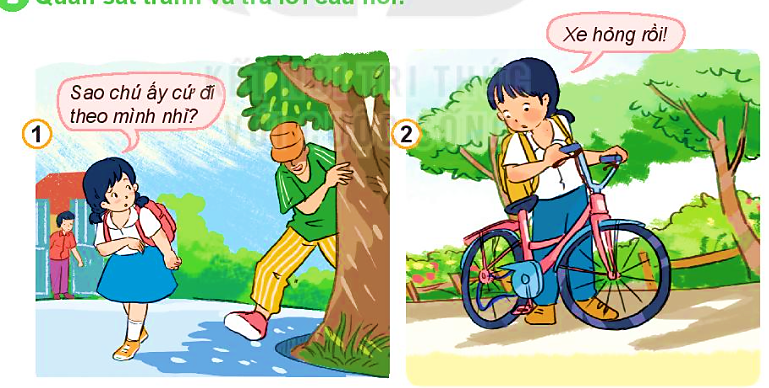 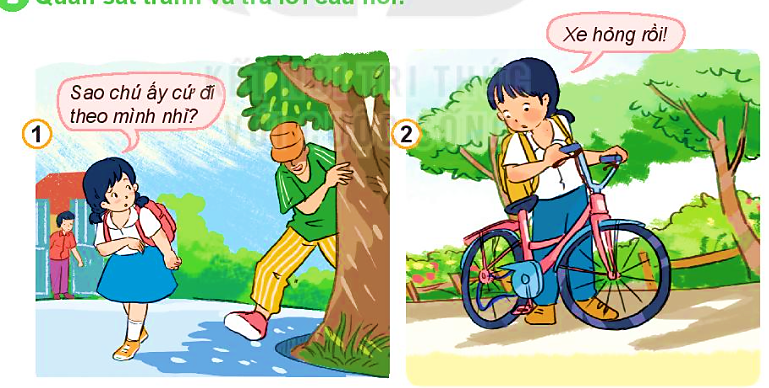 KHÁM PHÁ
Xe đạp của em bị tuột xích.
Em bị người lạ mặt đi theo.
1
Quan sát tranh và trả lời câu hỏi:
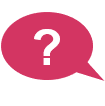 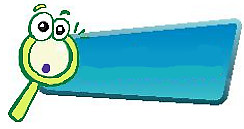 Vì sao em cần tìm kiếm sự hỗ trợ trong các tình huống trên?
KHÁM PHÁ
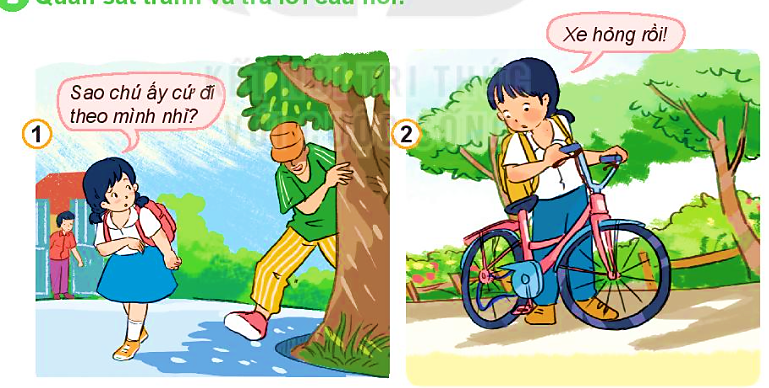 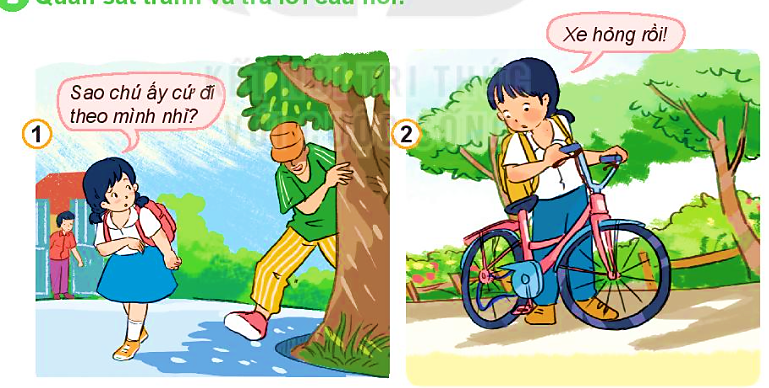  Việc tìm kiếm sự hỗ trợ kịp thời sẽ giúp em bảo vệ bản thân, không ảnh hưởng tới những công việc cá nhân của mình.
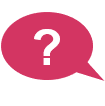 Kể thêm những tình huống cần tìm kiếm sự hỗ trợ khi ở nơi công cộng mà em biết.
2
Đọc tình huống và trả lời câu hỏi:
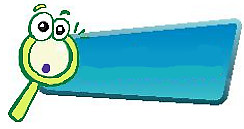 Lớp Hà đi tham quan vườn bách thú. Do mải ngắm những con vật mình yêu thích nên Hà đã bị đi lạc. Bạn đã bình tĩnh, quan sát xung quanh, tìm chú bảo vệ và nhờ chú giúp đỡ.
KHÁM PHÁ
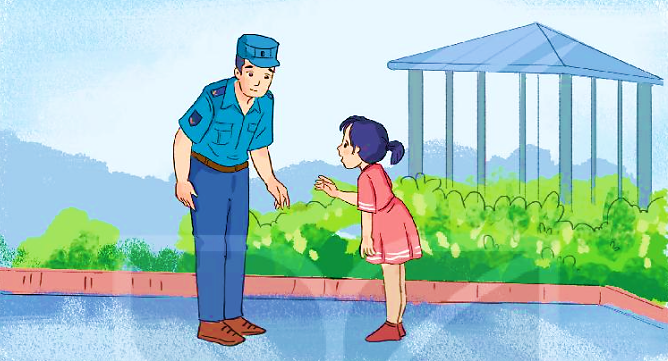 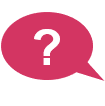 Khi bị lạc, Hà tìm kiếm sự hỗ trợ bằng cách nào?
Bình tĩnh, quan sát xung quanh
Tìm chú bảo vệ, kể rõ sự việc.
Nhờ chú báo với thầy cô.
2
Đọc tình huống và trả lời câu hỏi:
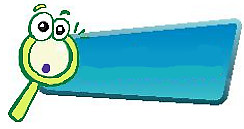 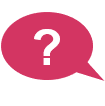 Chuyện gì sẽ xảy ra nếu Hà không nhờ tới sự giúp đỡ của chú bảo vệ?
KHÁM PHÁ
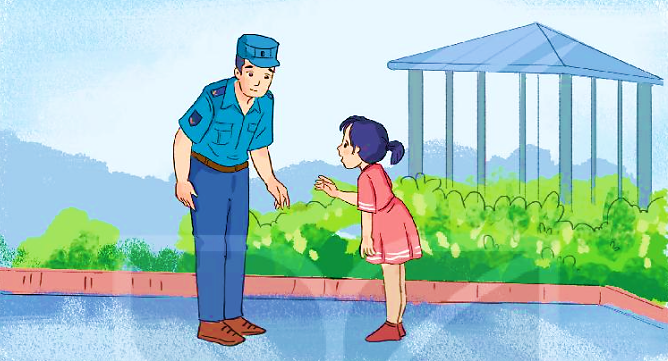  Hà có thể sẽ bị lạc và gặp nguy hiểm.
Việc tìm kiếm sự giúp đỡ có lợi ích gì?
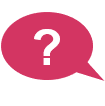 Biết tìm kiếm sự hỗ trợ sẽ giúp chúng ta giải quyết kịp thời những khó khăn.
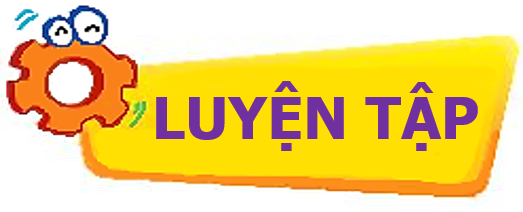 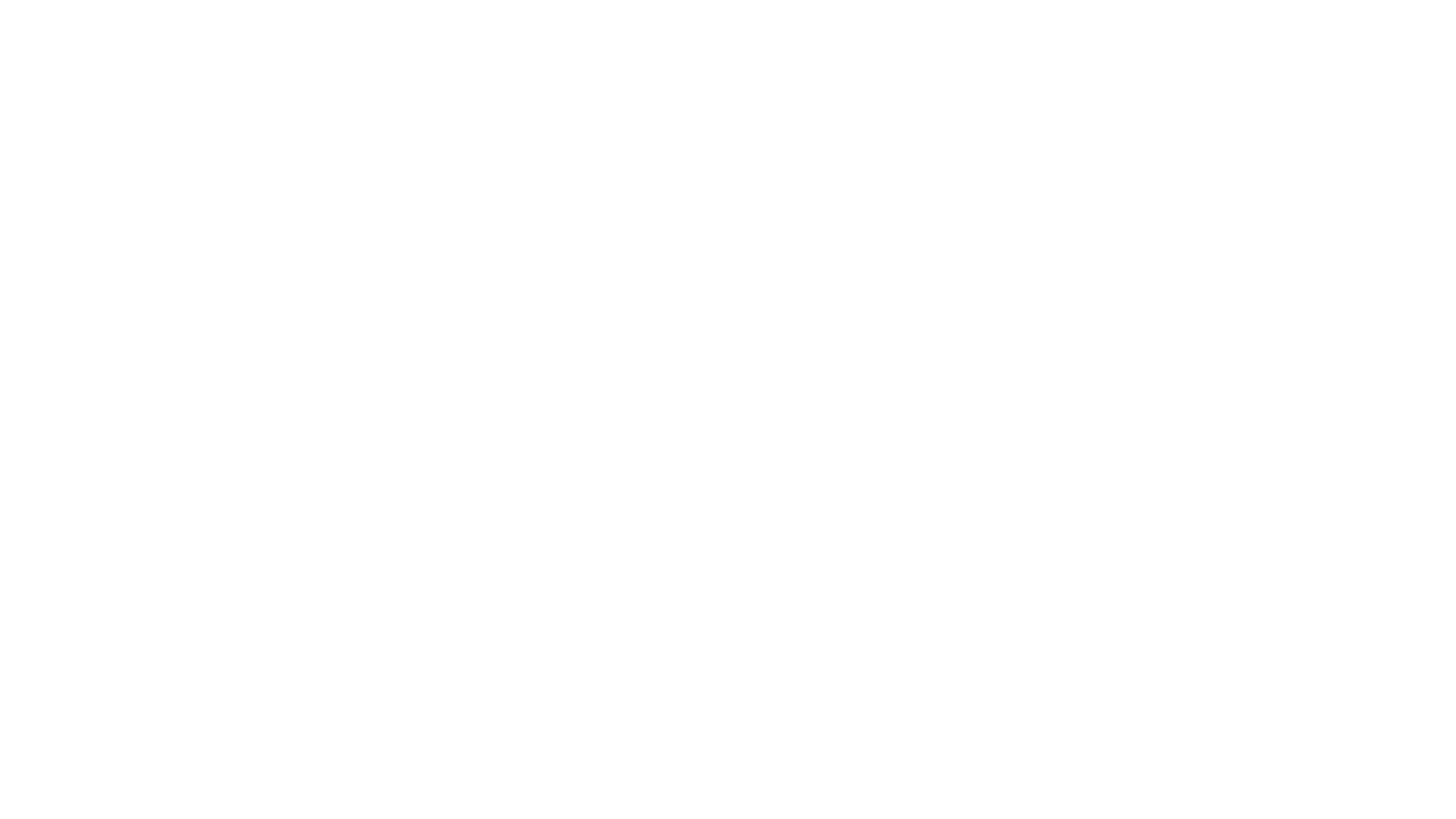 1
Xử lí tình huống
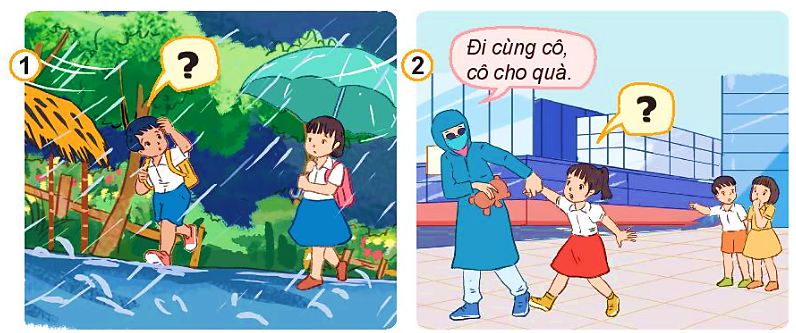 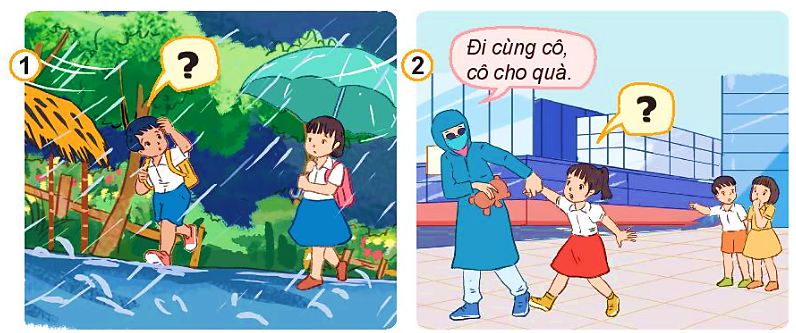 Trời mưa, em không mang theo ô.
Em bị người lạ dụ dỗ tặng quà.
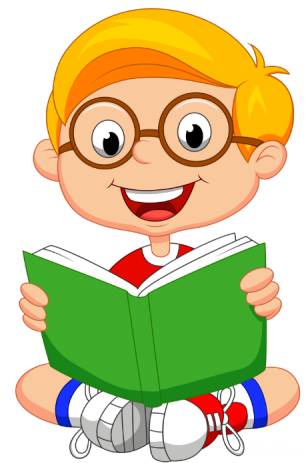 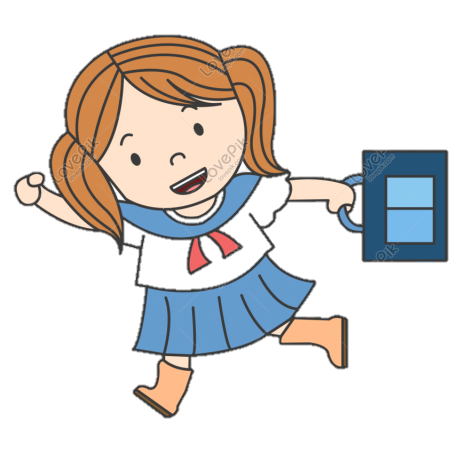 Kêu sự giúp đỡ của các bạn đi đằng sau
Nhờ bạn liệu mình có thể đi ô cùng không
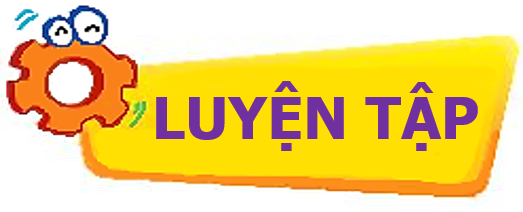 1
Xử lí tình huống
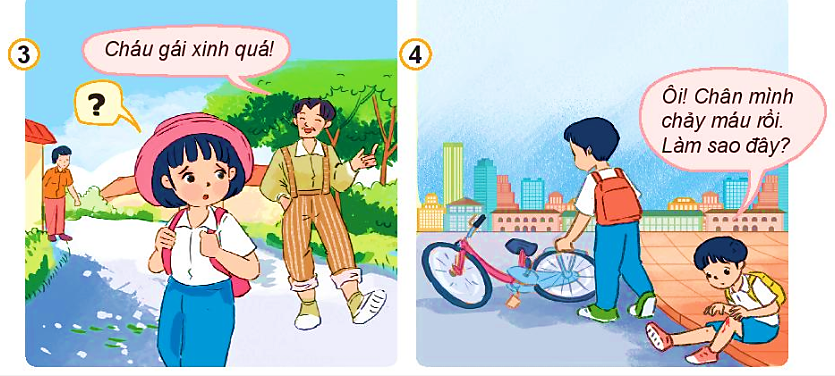 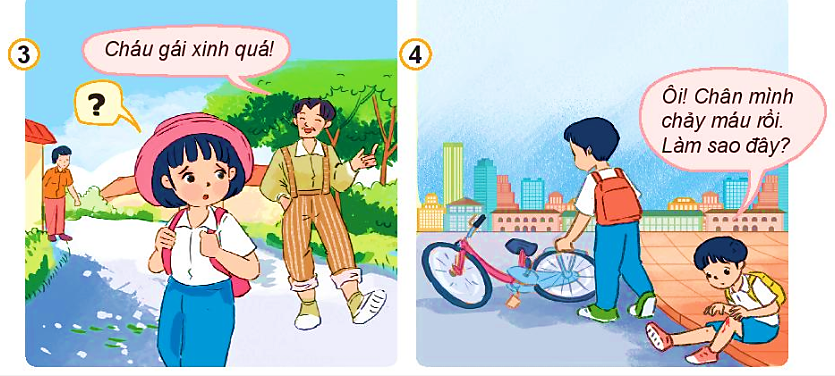 Em bị một người lạ mặt đi theo.
Trên đường đi học, em bị ngã xe đạp.
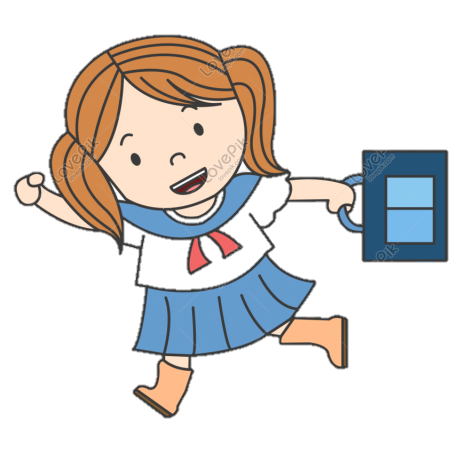 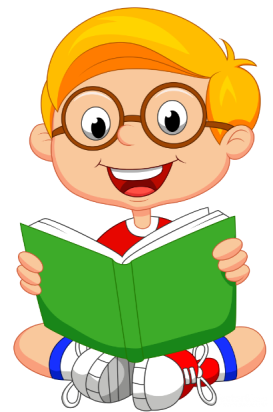 Kêu sự giúp đỡ của bác gái đi đằng sau
Nhờ bạn đi qua đỡ xe 
và đỡ mình lên
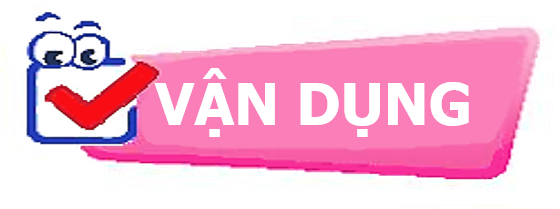 Lập danh sách các số điện thoại và địa chỉ cần ghi nhớ để tìm kiếm sự hỗ trợ khi cần thiết.
114
112
Địa chỉ?
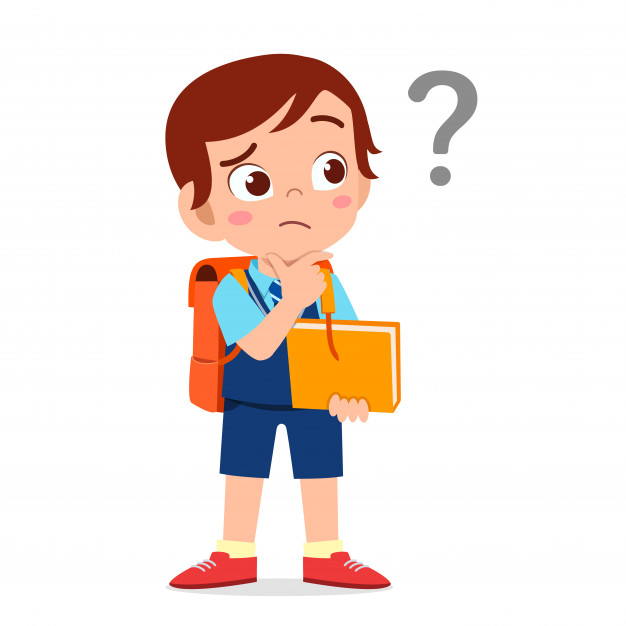 Số điện thoại?
113
111
115
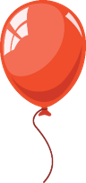 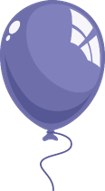 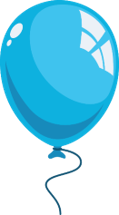 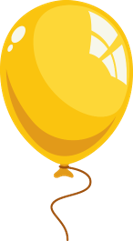 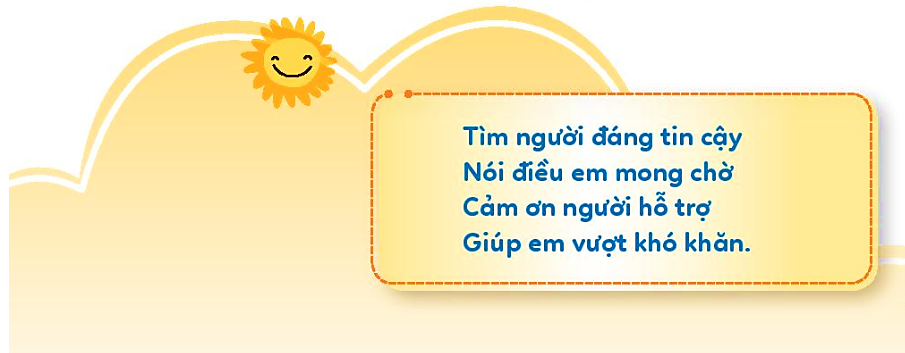 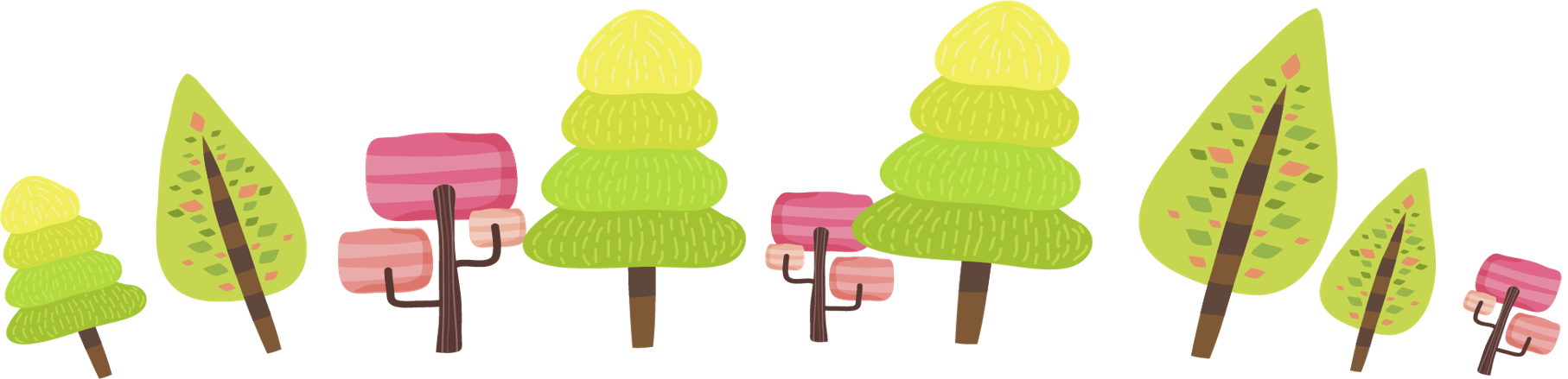 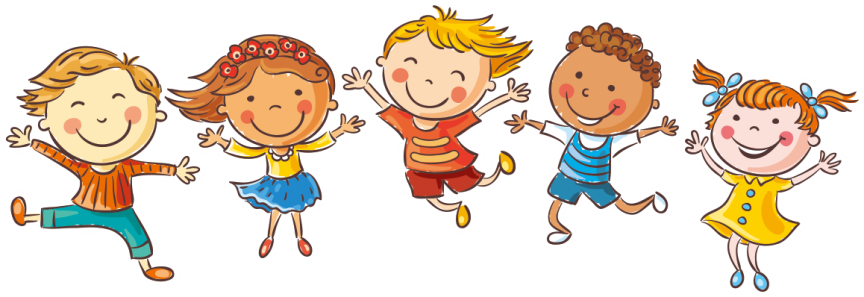 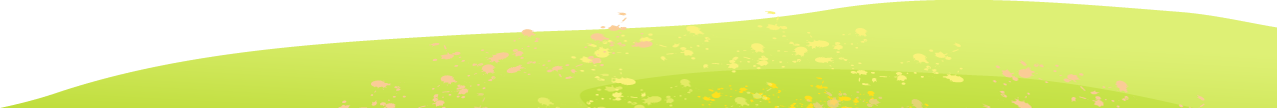 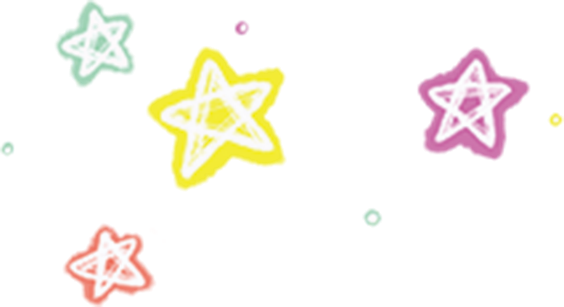 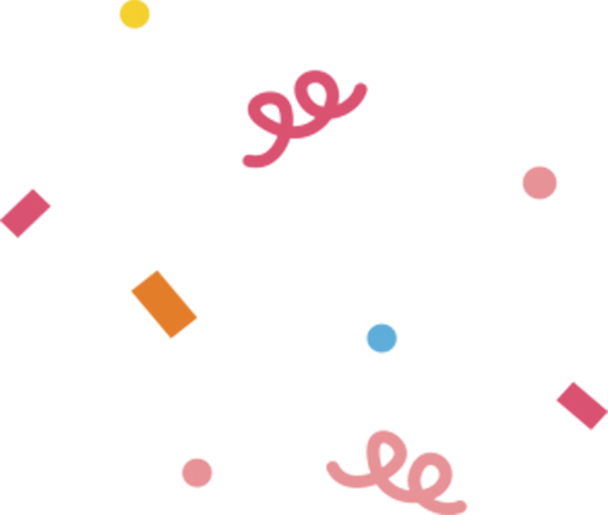 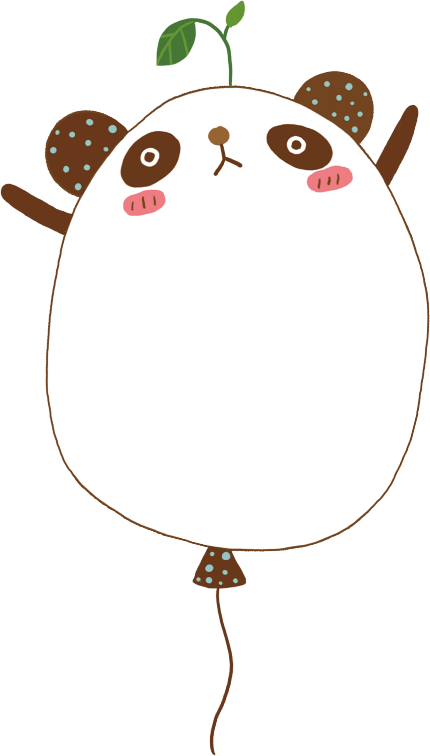 Tiết học kết thúc !
Chúc các em chăm ngoan, học giỏi.
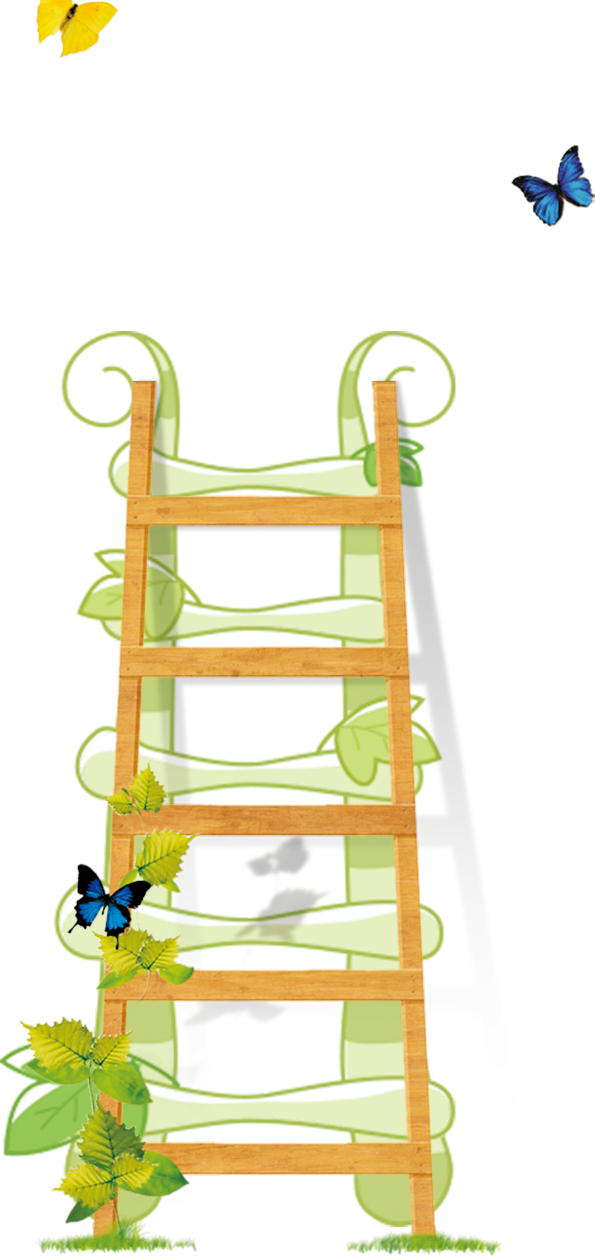 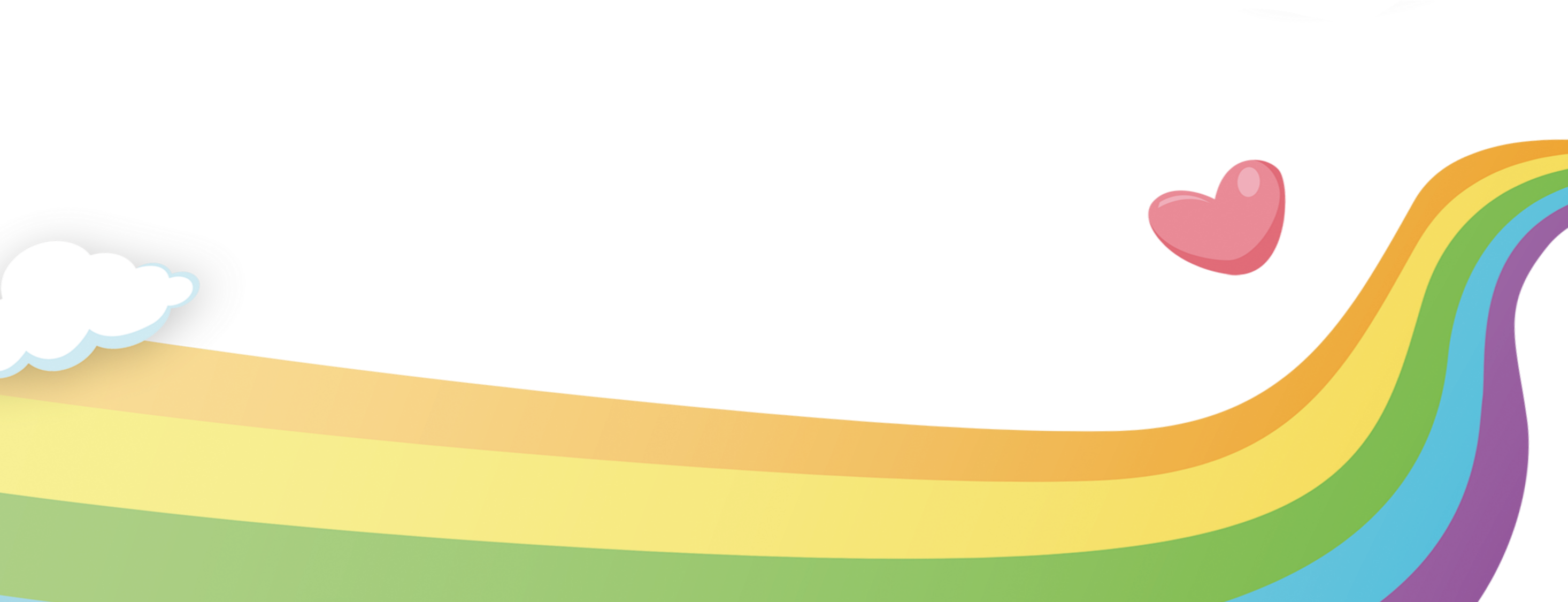 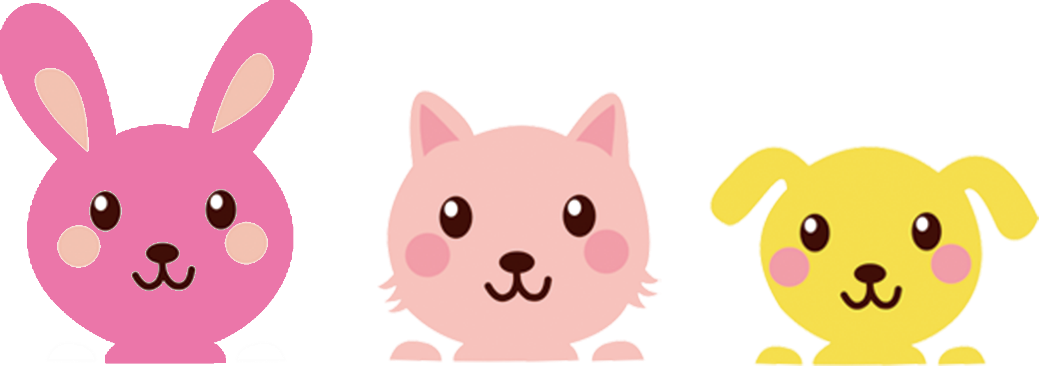 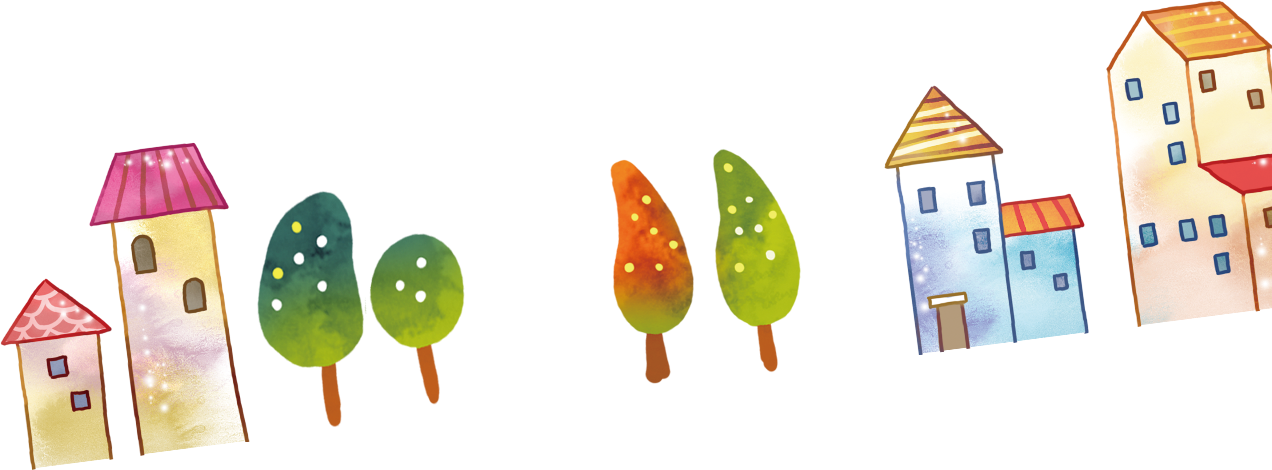 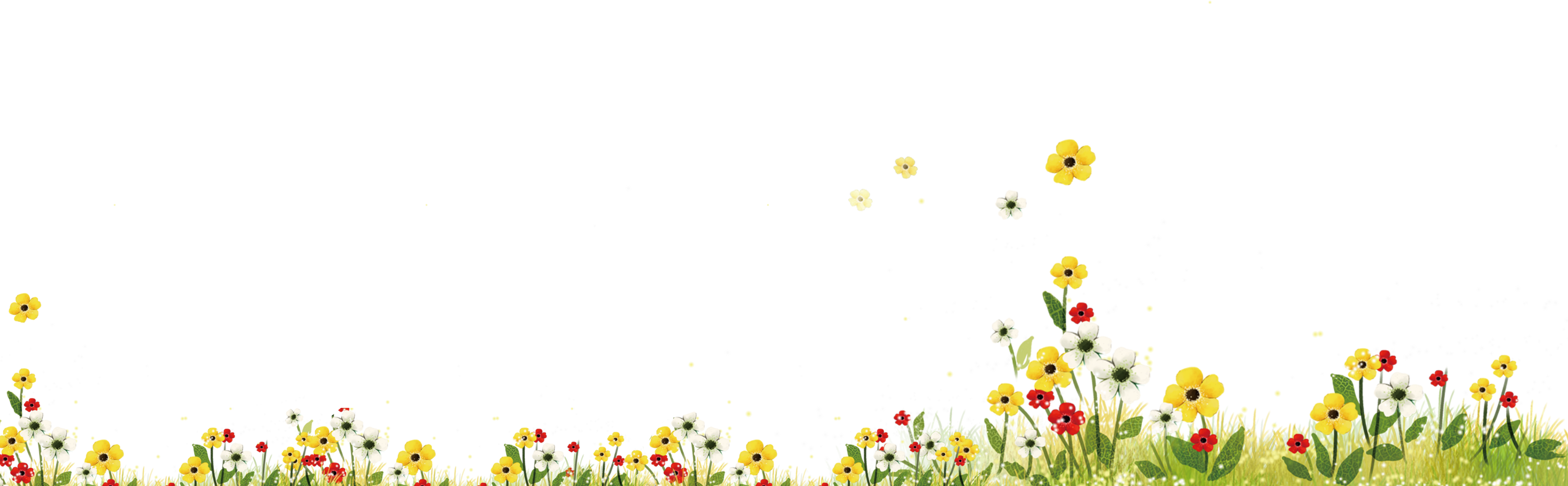 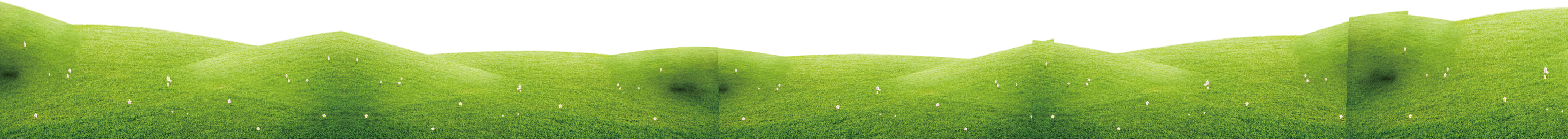